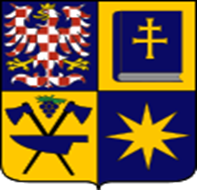 Příkazní řízení – praktické otázky
Krajský úřad Královéhradeckého kraje

Odborný seminář pracovníků silničních správních úřadů
Hradec Králové 11.4.2018
Krajský úřad Zlínského kraje, odbor dopravy a silničního hospodářství
Mgr. Michal Tichý
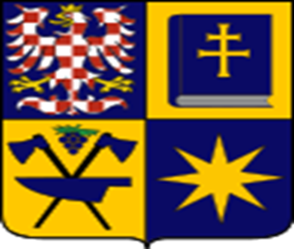 Příkazní řízení obecně
Obecná úprava v § 150 SŘ
Speciální úprava v § 90 ZOP
		Řádně zjištěný skutkový stav

Reklamní zařízení – vlastník pozemku § 42a odst.6/§ 42b odst. 4
		
Hranice správních trestů není obecnou úpravou nijak řešena. Je třeba aplikovat speciální úpravu např. ze zákona o pozemních komunikacích. 
Maximální hranice pokuty 10 000 Kč (§ 150 odst.  SŘ) se týká pouze příkazu na místě, nikoli příkazu jako takového.
[Speaker Notes: Příkazem pokutu klidně až do výše 500.000 kč]
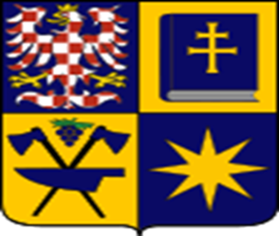 Příkazní řízení obecně
Vyloučení příkazního řízení
Příkazem nelze rozhodnout (§ 90 odst. 2 ZOP: 

V řízení zahájeném se souhlasem osoby přímo postižené spácháním přestupku.
O nároku na náhradu škody.
O nároku na vydání bezdůvodného obohacení.
Má-li být uložen správní trest mladistvému.
Má-li být správní trest uložen osobě s omezenou svéprávností.
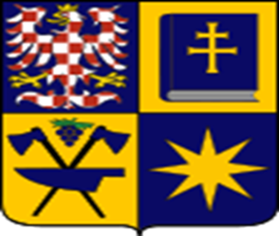 Příkazní řízení obecně
První úkon v řízení
Příkaz může být prvním úkonem v řízení. Není-li podán odpor je i úkonem posledním.
Jestliže je vydání příkazu prvním úkonem v řízení, nelze v něm uložit povinnost nahradit náklady řízení (§ 150 odst. 4 SŘ). Musí být odůvodněn.
Je příkaz v uvedeném případě prvním úkonem v řízení?? Bude SO účtovat náklady řízení??
Příkaz
Předvolání k PV dle § 137 SŘ
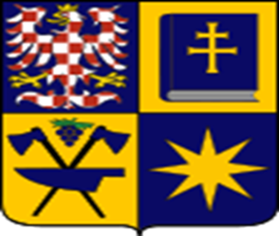 Příkazní řízení
Druhý/třetí úkon v řízení tj. po zahájení řízení
Náklady řízení se musí uložit.
Proběhne ústní jednání
Správní orgán zahájí řízení o přestupku
Příkaz.
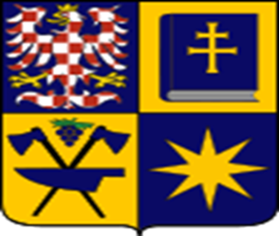 Příkazní řízení
Druhy správních trestů
Příkazem lze uložit: 
Napomenutí.
Pokutu
Zákaz činnosti
Propadnutí věci nebo náhradní hodnoty

Dále lze příkazem uložit záruku za splnění povinnosti dle § 83 odst. 3
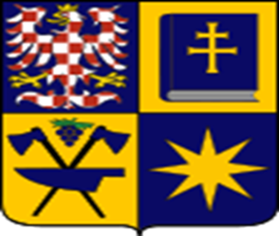 Příkazní řízení
Náklady a odůvodnění
§ 150 odst. 1 s.ř.: … vydání příkazu může být prvním úkonem v řízení. … Není-li vydání příkazu prvním úkonem v řízení, nemusí příkaz obsahovat odůvodnění.

§ 150 odst. 3 s.ř. : Proti příkazu může ten, jemuž se povinnost ukládá, podat odpor ve lhůtě 8 dnů ode dne oznámení příkazu. 

§ 150 odst. 5 s.ř : Proti příkazu vydanému na místě nelze podat odpor.
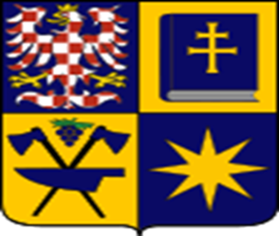 ODPOR
Obecná úprava odporu proti příkazu (§ 150 odst. 3 správního řádu)
Lhůta pro podání odporu je 8 dnů (§ 150 odst. 3 správního řádu).
Podáním odporu se příkaz ruší a může se pokračovat v řízení. 
Odpor se podává u správního orgánu, který příkaz vydal. 
Příkaz, proti němuž nebyl podán odpor se stává pravomocným a vykonatelným.
(vyplývá z obecné úpravy § 150 odst. 3 správního řádu).
Speciální úprava odporu v § 90 odst. 3 z.č. 250/2016 Sb., 
Po podání odporu nelze uložit rozhodnutím obviněnému vyšší druh správního trestu, než byl uložen příkazem. 
Výjimka:  napomenutí
Výjimka: změna právní kvalifikace skutku – o změně vyrozumět
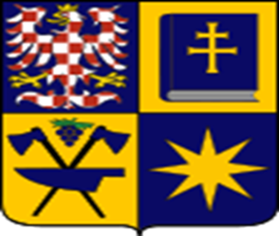 ODPOR
Opožděný odpor je podnětem k přezkumnému řízení – nerozhoduje se o něm
s.o. musí ale vyrozumět, že odpor je opožděný – pošle se na KÚ
K doplnění odporu o odůvodnění se nevyzývá. 
Odvolání podané v odporu proti příkazu proti ještě nevydanému rozhodnutí – je nepřípustné – postoupí se nadřízenému – rozhodne dle § 92 odst. 1 s.ř. 
Zpětvzetí odporu nepřípustné 
Nepodepsaný odpor – výzva k doplnění – s poučením, že po marném uplynutí lhůty nebude k podání přihlíženo X rozdíl oproti odvolání !!!! – pošle se na KÚ
Pokud by byla podána žádost o prominutí zmeškání úkonu podle § 41 odst. 6 s.ř., kde by zmeškaným úkonem byl odpor proti příkazu, usnesení, jímž správní orgán o této žádosti rozhoduje, je po odvolacím řízení přezkoumatelné soudem dle § 65 odst. 1 SŘS (NSS 3 As 248/2015).
[Speaker Notes: Nečinnostní žaloba je způsobem, jak donutit s.o. vydat rozhodnutí – domnívám se, že bezvadný příkaz byl podán a divím se, proč tedy s.o. ve věci nepokračoval a nevydal rozhodnutí.]
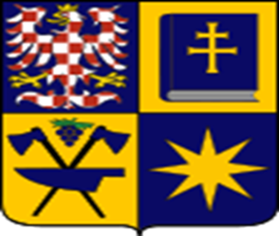 Přestupky na úseku reklamních zařízení
FO - § 42a odst. 1 písm. c) - jako vlastník věci umístěné, zřizované nebo provozované bez povolení podle § 25 odst. 1 neuposlechne v rozporu s § 25 odst. 8 výzvy k jejímu odstranění, nebo jako vlastník reklamního zařízení provozovaného bez povolení podle § 25 odst. 1 neuposlechne v rozporu s § 25 odst. 10 výzvy k jeho odstranění,
PO a FPO § 42b odst. 1 písm. c)

Pokuta 300.000 Kč
Příkaz na místě 10.000 Kč
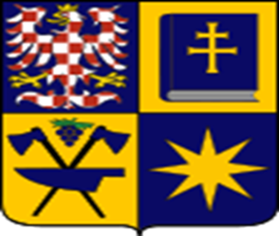 Přestupky na úseku reklamních zařízení
FO § 42a odst. 1 písm. d) - odstraní nebo poškodí zakrytí reklamy provedené podle § 25 odst. 11 nebo podle § 31 odst. 9 nebo 10,
PO a FPO § 42b odst. 1 písm. d)

Pokuta 300.000 Kč
Příkaz na místě 10.000 Kč
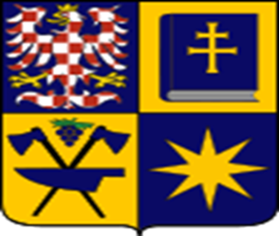 Přestupky na úseku reklamních zařízení
FO § 42a odst. 1 písm. e) - v rozporu s § 31 zřizuje nebo provozuje reklamní zařízení v silničním ochranném pásmu bez povolení podle § 31 odst. 1 nebo nedodrží podmínky tohoto povolení,
PO a FPO § 42b odst. 1 písm. e)

Pokuta 300.000 Kč
Příkaz na místě 10.000 Kč
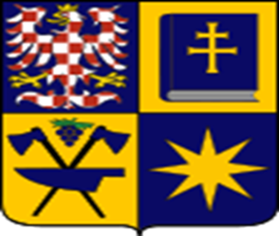 Přestupky na úseku reklamních zařízení
FO § 42a odst. 6 - v rozporu s § 31 zřizuje nebo provozuje reklamní zařízení v silničním ochranném pásmu bez povolení podle § 31 odst. 1 nebo nedodrží podmínky tohoto povolení,
PO a FPO § 42b odst. 4

Pokuta 200.000 Kč
Příkaz na místě 10.000 Kč
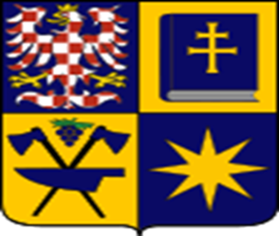 Výrok příkazu - FO
Josef Novák, nar. X, bytem Y (dále také „obviněný“) je vinen tím, že se z nedbalosti dopustil přestupku podle ustanovení § 42a odst. 6 zákona o pozemních komunikacích, jehož se dopustil jako vlastník pozemku p.č. YYY v katastrálním území ZZZZ v obci AAAA, který se nachází v ochranném pásmu pozemní komunikace – silnice č. I/35 tím, že v době nejméně od… do…. na tomto pozemku strpěl umístění reklamního zařízení, a to velkoplošné reklamní tabule o rozměrech přibližně….(popsat co a jak).
 
4 As 165/2016 – rozšířený senát NSS – chce, aby součástí výroku bylo uvedení všech povinností.
5 As 82/2009 – pokud je skutková podstata přestupku v zákoně popsána vyčerpávajícím způsobem, není třeba uvádět konkrétní ustanovení, k jejich porušení došlo.
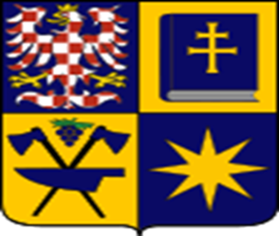 Výrok příkazu - nový
právnická osoba  XXXX s.r.o., IČO XXX, XXXXX, 11000 Praha (dále také „obviněná“) je vinna přestupkem podle ustanovení § 42b odst. 4 zákona o pozemních komunikacích, jehož se dopustila jako vlastník pozemku p.č. YYY v katastrálním území ZZZZ v obci AAAA, který se nachází v ochranném pásmu pozemní komunikace – silnice č. I/35 tím, že v době nejméně od… do…. na tomto pozemku strpěla umístění reklamního zařízení, a to velkoplošné reklamní tabule o rozměrech přibližně….(popsat co a jak).
 
4 As 165/2016 – rozšířený senát NSS – chce, aby součástí výroku bylo uvedení všech povinností.
5 As 82/2009 – pokud je skutková podstata přestupku v zákoně popsána vyčerpávajícím způsobem, není třeba uvádět konkrétní ustanovení, k jejich porušení došlo.
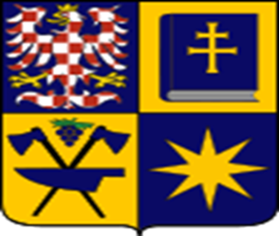 Odůvodnění příkazu
Má být stejné jako rozhodnutí ?
Co nejstručnější
Není třeba psát obsáhlé rekapitulační pasáže
Odůvodnění trestu – ano -přiměřené hodnocení kritérií
Neopakovat….
Kdo nepodá odpor, pak v případě přezkumu PM příkazu má slabší pozici
PM příkaz rušit jen pro zásadní právní/skutkové vady– pokud mohou zasáhnout do výroku rozhodnutí.
Ústavní soud v případě, že námitky stěžovatelů nejsou způsobilé změnit výrok rozhodnutí, tyto nevypořádává (srov. např. bod 24. nálezu 28. 5. 2009, sp. zn. II. ÚS 2029/08; Ústavní soud zde uvedl: „Ústavní soud se nezabýval dalšími námitkami stěžovatelky, protože by rozhodnutí o nich nebylo způsobilé změnit výrok.“), neboť si je plně vědom toho, že požadavky kladené na orgány veřejné moci - pokud jde o detailnost a rozsah vypořádání se s námitkami adresátů jejich aktů - nesmí být přemrštěné.

Co není způsobilé změnit výrok – to nemůže vyvolat přezkum ani obnovu !!!!
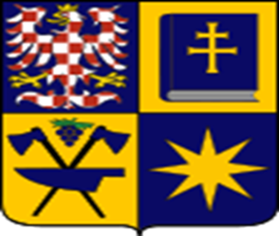 Odůvodnění příkazu - nové
Dle oznámení silničního správního úřadu byla zjištěna existence reklamního zařízení v ochranném pásmu
Součástí spisového materiálu je fotodokumentace, výpis z KN, katastrální mapa, plánek místa opatřený souřadnicemi GPS
Správní orgán na základě výše uvedených podkladů založených ve spisovém materiálu konstatuje, že obviněný jako  vlastník pozemku strpěl umístění reklamního zařízení, čímž se dopustil přestupku dle § 42a odst. 6/§ 42b odst. 4 zákona o pozemních komunikacích. Podle okolností forma zavinění.
Správní orgán má zato, že skutkový stav je zjištěn dostatečným způsobem dle § 3 a § 150 odst. 1 správního řádu, a proto ve věci rozhodl v příkazním řízení.
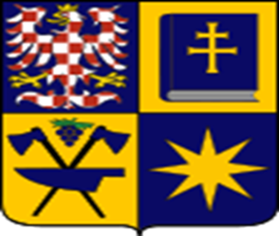 Odůvodnění příkazu – trest, náklady a poučení
TREST: Za přestupek dle § 42a odst. 6 zákona o pozemních komunikacích se podle § 42a odst. 7 písm. b) téhož zákona ukládá správní trest pokuty v částce 200.000 Kč. V daném případě správní orgán zohlednil, že obviněný se podobného přestupku dosud nedopustil. V neprospěch obviněného hovoří fakt, že tento stav po dobu více jak jednoho roku strpěl, a to i přesto, že situace kolem reklamních zařízení v silničním ochranném pásmu je dlouhodobě medializovaná. Obviněný opominul potřebnou péči a neprojevil dostatečnou míru právní bdělosti. 

NÁKLADY ŘÍZENÍ: Povinnost nahradit náklady řízení se u příkazu, který je prvním úkonem v řízení, ve smyslu § 150 odst. 4 správního řádu, neukládá.
POUČENÍ: Proti příkazu je možné podat odpor ve lhůtě 8 dnů u nadepsaného správního orgánu. Včas podaným odporem se příkaz ruší a správní orgán pokračuje v řízení.
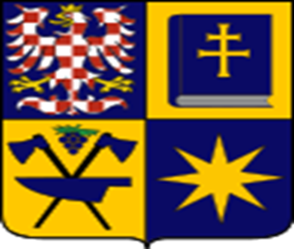 NAPOMENUTÍ PŘÍKAZEM
§ 35 písm. a) + § 45 zákona č. 250/2016 Sb.
U přestupků vykazujících nižší míru společenské škodlivosti. 
NE U PŘESTUPKŮ DLE 361/2000 Sb.
Gramatická formulace se uloží v § 125c odst. 5 a 6 vylučuje jiné správní tresty než je pokuta nebo zákaz činnosti. 
ANO u § 83 a § 83a/1/l zák. 56/2001 Sb., pokud hromadně uvede na trh neschválený typ vozidla
ANO u § 34e odst. 3 zák. 111/1994 Sb.
ANO u § 16 zák. 168/1999 Sb.
ANO u § 42a a § 42b zák. 13/1997 Sb.
Napomenutí nelze uložit spolu s pokutou (§ 36)
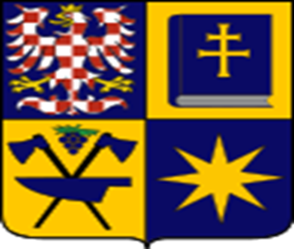 Napomenutí uložené příkazem na místě
Nevydává se příkazový blok dle § 92.
		Postupuje se dle § 150 odst. 5 správního řádu.

		Napomenutí uložené příkazem na místě musí 	splňovat náležitosti rozhodnutí. 
		
		Další subjekty oprávněné, kromě správního 	orgánu uložit napomenutí jsou vyjmenovány v 	91  odst. 2 (Policie ČR, obecní policie, orgán 	Vojenské policie atd.) a zvláštních zákonech (celní správa)
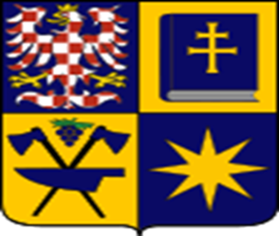 Pokuta uložena příkazem na místě/Pokutový blok
Příkaz na místě
Upraveno § 92 ZOP
Příkazem na místě se ukládá: 
		Pokuta
		Peněžitá  záruka za splnění povinnosti. 
Obviněný obdrží při příkazu na místě: 
		Pokutový blok
Podpisem pokutového bloku se příkaz na místě stává: 
		pravomocným a vykonatelným rozhodnutím.
Alternativou je: 
		Příkazový blok na peněžitou povinnost na místě 				nezaplacenou s poučením o způsobu zaplacení, o lhůtě 		splatnosti a o následcích nezaplacení.
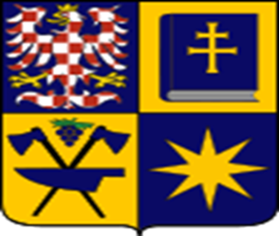 Pokuta uložena příkazem na místě/Pokutový blok
Příkaz na místě
Příkaz na místě může být aplikován i po zahájení řízení – pak povinnost uložit náklady řízení samostatným rozhodnutím
Příkazem na místě lze uložit pokutu maximálně do 10 000 Kč (§ 91 odst. 1). Mladistvému maximálně 2 500 Kč. To neplatí, je-li mladistvý podnikající fyzickou osobou.
Speciální právní předpisy mají aplikační přednost – viz zákon o silničním provozu § 125c odst. 6 atd. 
Další subjekty oprávněné, kromě správního orgánu uložit pokutu příkazem na místě jsou vyjmenovány v 91  odst. 2 (Policie ČR, obecní policie, orgán Vojenské policie atd.)
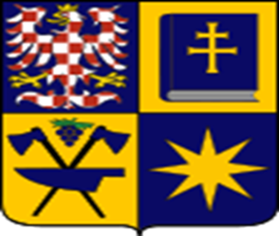 Pokuta uložena příkazem na místě/Pokutový blok
Pokutový blok
Náležitosti pokutového bloku jsou stanoveny v § 92 odst. 2 ZOP.

Forma zavinění !!!!

Nově § 16 odst. 2 písm. i) zákona o rejstříku trestů neumožňuje v případě neuvedení formy zavinění u příkazu na místě automaticky zvolit „nedbalost“

Naše přestupky se do evidence nezapisují.
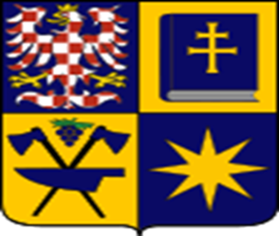 Obrana proti příkazu na místě
Příkaz na místě
Je přezkoumatelný  v přezkumném řízení nejpozději do 6 	měsíců od právní moci příkazu na místě (§ 101). 
	Po uplynutí lhůty správní orgán, který příkaz vydal sdělí 	účastníkovi, že řízení nelze zahájit a to pouze pokud o to  	osoba požádá. Nejpozději do 30 dnů. 
Obnova řízení u příkazu na místě (dříve pokutového bloku):
	rozsudek NSS 3 As 58/2007 vyloučil obnovu řízení.
	rozsudek rozšířeného senátu NSS 1 As 21/2010 dovodil, že 	obnova řízení je možná, pokud účastník zpochybňuje svůj 	souhlas s projednáním přestupku např. tvrzením, že 		přestupek nespáchala a pokutový blok podepsala osoba jiná, 	podpis byl zfalšován atd.
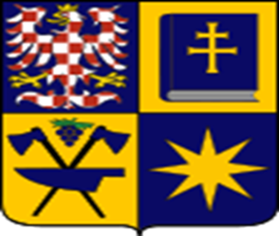 Z judikatury správních soudů
Judikatura
Rozsudek NSS 6 As 49/2003
„příkaz na místě je vyloučen ze soudní ochrany. Žaloba je nepřípustná, nevyužil-li žalobce opravných prostředků před správním orgánem, které zákon připouští a spokojil se s ukončením věci v blokovém řízení.